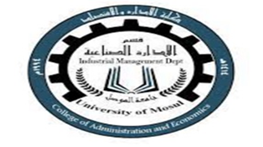 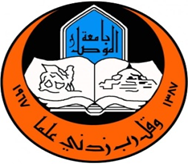 جامعة الموصل كلية الادارة والاقتصادقسم الادارة الصناعية  مبادئ التسويق /المرحلة الثانيةسلوك المستهلك وقرارات الشراءاعداد المحاضرة المدرس/ ايمان علي احمد2023-2024
المقدمة :
يقوم المستهلكون بأتخاذ العديد من قرارات الشراء يومياً وتقوم معظم الشركات الكبيرة بإجراء بحوث متعمقة حول عمليات الشراء الاستهلاكي وذلك بهدف الإجابة عن أسئلة حول الأشياء التي يشتريها المستهلكون وأماكن شرائها وكيفية وأسباب قيامهم بالشراء، وأوقات الشراء حيث يمكن للمسوقين دراسة حالات شراء استهلاكي فعلية للكشف عن الأشياء التي يشتريها المستهلكون وحجم هذه المشتريات وأسباب الشراء إلا أن معرفة أسباب الشراء ليست بالأمر السهل لأن الإجابات غالباً ما تكون مُقفلة في أعماق رأس المستهلك ما يجعل الوصول إليها صعباً بل مستحيلاً أحياناً فغالباً ما لا يكون المستهلكون أنفسهم واعين أو مدركين بالضبط للعوامل التي تؤثر على قراراتهم الشرائية إن 95% من الفكر والعاطفة والتعلم وهي عوامل تسير مشترياتنا تحدث في منطقة اللاوعي في عقولنا بمعنى دون وعي منا بالنسبة للمسوقين فإن السؤال المركزي هو كيف يستجيب المستهلكون للجهود التسويقية المتعددة التي قد تستخدمها الشركة  إن نقطة البداية هي نموذج المنبه الذي يبين كيف أن التسويق والمنبهات الأخرى تدخل الصندوق الأسود Black box للمشتري ليتمخض عنها استجابات معينة وعلى المسوقين أن يكونوا قادرين على معرفة ما يحتويه الصندوق الأسود هذا وبهذا الصدد فإن المنبهات التسويقية تتألف من عناصر المزيج التسويقي الأربعة وهي المنتَج(Product) والسعر (Price) والمكان(Place) والترويج ((Promotion) أما المنبهات الأخرى فتشتمل على القوى والأحداث الرئيسة في بيئة المشتري مثل القوى الاقتصادية والتكنولوجية والسياسية والثقافية هذه المدخلات(Inputs) تدخل إلى الصندوق الأسود للمشتري، حيث تتحول إلى مجموعة من أساسيات التسويق استجابات مرئية يبديها المستهلك مثل اختيار المنتج Product choice، اختيار الماركة Brand choiceاختيار الوكيل Dealer choice توقيت الشراء purchase timingوكمية الشراء Purchase amount ,ومن المؤكد أن المسوقين يرغبون بالتعرف على كيفية تحول المنبهات إلى استجابات داخل الصندوق الأسود للمستهلك، والذي يتألف من جزئين اثنين الجزء الأول يختص بخصائص المشتري التي تؤثر على كيفية إدراك المستهلك للمنبهات وردود فعله إزاءها أما الجزء الثاني فيختص بعملية قرار الشراء ذاتها التي تؤثر على سلوكه الشرائي وعليه فإننا سنحاول في هذا القسم التعرف على خصائص المشتري التي تؤثر على السلوك الشرائي ثم ننتقل بعدئذ لمناقشة عملية قرار الشراء:
سؤال/ما هو الفرق بين الحاجة والرغبة:
تمثل الحاجات، الرغبات، الطلب، المنتجات، التبادل من عناصر النشاط التسويقي حيث ان:
 الحاجة هي الأساس في دراسة التسويق كل إنسان لديه العديد من الحاجات المادية (طعام ملبس ومسكن والحاجات الاجتماعية ( الانتماء، والمعرفة والتقدير والحب وتحقيق الذات والتي يسعى إلى إشباعها بحسب سلم أولويات محدد وتختلف هذه الحاجات من فرد إلى آخر بحسب الوضع الاقتصادي لكل فرد ومن مجتمع إلى آخر بحسب التقدم الاقتصادي والاجتماعي داخل المجتمع ففي المجتمعات المتقدمة اقتصادياً وذات الدخل المرتفع يتطلع الفرد إلى إشباع حاجاته من خلال الدخل المرتفع الذي يحصل عليه بعكس الأفراد في الدول النامية الذين يسعون إلى التقليل من مستوى الحاجة أو محاولة إشباعها بما هو متاح من سلع وخدمات بحيث يتم إشباع الحاجات الأكثر إلحاحاً أولاً (بحسب سلم الأفضليات ).
اما الرغبات فتمثل مرحلة متقدمة من الحاجات فالرغبة هي الوسيلة التي تستخدم في إشباع الحاجة مثل الرغبة في التنقل واستخدام سيارة من علامة معينة كذلك تختلف رغبات الأفراد من مجتمع إلى آخر ومن ثقافة إلى أخرى فقد يشعر الفرد بالحاجة إلى الطعام وقد يختار فرد معين المشاوي لإشباعها ويفضل فرد اخر  مادة الأرز والسمك....... الخ ومن ثم فإن مهمة رجل التسويق هو إيجاد وتقديم السلع والخدمات التي تشبع هذه الرغبات.
وهنا يجب عدم الخلط بين الحاجات والرغبات كما تفعله بعض الشركات مثلاً إن منتج الأتاري يعتقد أن المستهلك يحتاج إلى لعبة الأتاري ولكن المستهلك يحتاج في الحقيقة إلى التسلية بشكل عام منظمة السكك الحديدية تعتقد أن المستهلك يحتاج إلى خدمات النقل بالقطارات، ولكنه في الحقيقة يحتاج إلى التنقل بصفة عامة من مكان إلى آخر.
اولاً/العوامل المؤثرة في السلوك الاستهلاكي:
يعد سلوك المستهلك محصلة لعدة قوى تتعلق بالبيئة التي تزاول فيها المنظمات أعمالها ويمكن تلخيصها في الشكل التالي:
 





       (( شكل يوضح العوامل المؤثرة في سلوك المستهلك))
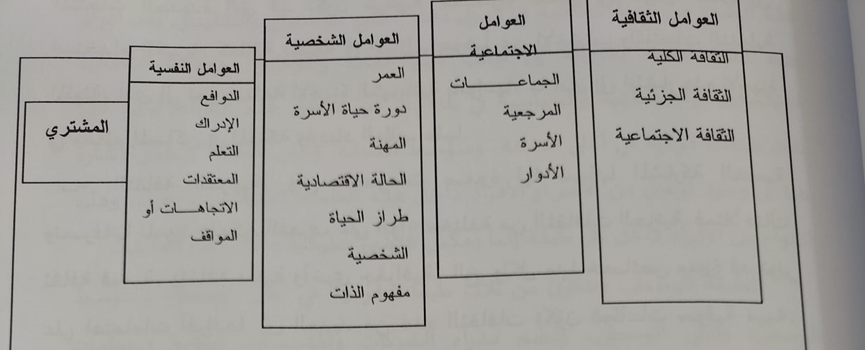 وسنحاول استعراض كل من هذه المجموعات بقدر من التفصيل تباعاً:
1- العوامل الثقافية :تلعب العوامل الثقافية دوراً كبيراً في التأثير على سلوك المستهلك وعلى المسوقين أن يفهموا الأدوار التي تلعبها ثقافة المستهلك الكلية والجزئية والطبقة الاجتماعية التي ينتمي إليها .
أ - الثقافية الكلية :وتعرف بأنها كل شئ يحيط بنا وهي من صنع الإنسان العادات والتقاليد والأعراف وأنماط الحياة والفن والقانون والمباني ويتأثر سلوك المستهلك بالعادات والتقاليد  الموروثة، حيث أن التصرف الإنساني هو تصرف مكتسب ويتأثر بالبيئة من حوله وتعد الثقافة من أهم العوامل التي تحدد حاجات الشخص وتصرفاته ويحاول المسوقون متابعة التحولات في الثقافة الكلية ليتمكنوا من اكتشاف المنتجات الجديدة التي قد تكون مرغوبة فالتحول الثقافي في الأردن مثلاً إلى استخدام الكهرباء كطاقة نظيفة في المنازل، عوضاً عن الأخشاب والمنتجات النفطية الملونة أدى إلى نمو صناعة الأجهزة الكهربائية بأنواعها ما أدى إلى انتشار هذه الأجهزة في معظم المساكن في المملكة وازدياد الطلب عليها. 
ب -الثقافة الفرعية: وهي مجموعات صغيرة لها سماتها المشتركة الخاصة وتصرفاتها المميزة ويمكن التعرف على أنواع مختلفة من الثقافات الجزئية فمثلاً هناك ثقافة قومية وثقافة دينية وأخرى جغرافية الخ, ولكل منها خصائص مميزة قد تؤثر على اهتمامات أفرادها، إن العديد من هذه الثقافات تكوّن قطاعات سوقية مهمة، وغالباً ما يقوم المسوقون بتصميم منتجات وبرامج تسويقية مفصلة على حاجات هذه القطاعات ورغباتها.
ج -الطبقة الاجتماعية :وتعد من المحددات المهمة لسلوك المستهلك
 وتعرف بأنها تلك المجموعة من الأفراد التي لديها نسبياً نفس القيم والاهتمامات 
والتطلعات وأنماط المعيشة والتي تمارس أنماطاً سلوكية متقاربة ومما تجدر الإشارة إليه 
بهذا الصدد أن الطبقة الاجتماعية هي نتاج مجموعة من المتغيرات المتعلقة بالوظيفة،
 والدخل والثروة ومستوى التعليم والقيم والمعروف أن للطبقات المتغيرات المتعلقة
 بالوظيفة أنماطاً استهلاكية مختلفة ويسعى المسوقون إلى التعرف على هذه الطبقات 
من أجل تحديد هذه الأنماط ليصار إلى تطوير المزيج التسويقي المناسب لكل طبقة 
وبشكل عام توجد ثلاث طبقات اجتماعية يمكن تصنيف الأفراد فيها وهي كما يلي:
الطبقة العليا :والتي لا تضم أكثر من 1% من العدد الكلي للسكان يتكون أفرد هذه الطبقة من الفئة الحاكمة في الدول ذات الطابع الرأسمالي والتقليدي يعد أفراد هذه الفئة أغنياء بالوراثة إلى جانب أنهم القادة والموجهون لمختلف الأحداث الاقتصادية والاجتماعية والسياسية في بلدانهم قد تشتمل هذه الطبقة أيضاً على ثلاث طبقات فرعية هي أعلى الطبقة، ومتوسط الطبقة  وأدنى الطبقة وتجدر الإشارة هنا إلى وجود نوعين من الأسر أو الأفراد داخل هذه الطبقة الأصلاء والأدعياء وهذه الأنواع من الأفراد داخل كل طبقة إنما يعكس فوضى سلوكية داخل هذه الطبقة  الوسطى وتتكون من ثلاث طبقات فرعية هي أعلى الوسطى، ومتوسط الوسطى، وأدنى الوسطى، وتضم مدراء الشركات والمؤسسات العامة ومنظمات الأعمال تكون مستويات دخول أفراد هذه الطبقة مرتفعة، ويميل أفرادها إلى شراء السلع غالية الثمن بالإضافة إلى أنهم يتمتعون بثقافة عالية، أما وسط الطبقة الوسطى فيتكون من الإدارة الوسطى ورؤساء الأقسام وبعض أصحاب المهن التجارية الصغيرة وبعض أفراد هذه الطبقة يحملون شهادات جامعية ومستويات دخولهم مساوية لمتوسط الدخل الفردي على المستوى القومي، أما أدنى الطبقة الوسطى، فهم الطبقة العاملة المكونة من العمال في المصانع أو الشركات ويتميز أفراد هذه الطبقة بالتزام قوي بالقيم الاجتماعية والدينية الموروثة، وتجدر الإشارة هنا إلى أن هذه الطبقة هي العمود الفقري لأي مجتمع وأي اهتزاز فيها من الناحية العددية والسلوكية قد يعرض أركان المجتمع للخطر من جميع النواحي.
الطبقة الدنيا: يتكون أفراد هذه الطبقة من العاملين في وظائف لها قيمة اجتماعية
 متدنية وغالبيتهم لم يكمل تعليمه الثانوي كما تضم هذه الطبقة ثلاث طبقات فرعية
 هي أعلى الطبقة ومتوسط الطبقة، وأدنى الطبقة ومن المفيد الإشارة إلى بعض
 الدراسات العربية التي تناولت مدى تأثير الطبقة الاجتماعية على سلوك المستهلك
حيث أكدت هذه الدراسات على وجود علاقة بين الطبقات الاجتماعية وبين الأنماط 
السلوكية المرتبطة بكل منها فقد تبين أن أفراد الطبقة العليا يفضلون المنتجات ذات
 العلامات التجارية المرموقة والماركات الأجنبية غالية الثمن وأنهم يبحثون عن
 الجودة ويربطون أسعار هذه المنتجات بجودتها، ويتسوقون من المتاجر
 المتخصصة، بينما يميل أفراد الطبقة المتوسطة إلى التسوّق من المتاجر العمومية
 ويبحثون عن أسعار تنافسية وسلع بديلة أما أفراد الطبقة الدنيا فإن الأسعار
المنخفضة هي ما يحفزهم على الشراء حيث يبحثون عن المنتجات المصنّعة محلياً
 أو المستوردة رخيصة الأسعار ولا يهتمون كثيراً بالمنتجات الجديدة.
وتبين من دراسة أجرتها الجمعية الوطنية لحماية المستهلك أن أفراد
 الطبقة الاجتماعية الوسطى يميلون إلى تحسين أوضاعهم الحياتية من خلال
 شراء منتجات كهربائية من مناشئ مختلفة ويبحثون عن الأسعار المعتدلة
 ويختارون الأجهزة الكهربائية البديلة التي تكون منافسة للأجهزة الكهربائية
 ذات العلامات التجارية العالمية، وأن سلوك الشراء لدى الطبقة الوسطى قد
 تحسّن بفضل زيادة دخولهم ما انعكس بالإيجاب على أنماط شرائهم
 لأجهزة كهربائية ذات جودة عالية مثل المكيفات وسخانات الماء والثلاجات
 وأجهزة الطبخ والمدافئ وغيرها كثير، أما بخصوص الطبقات العليا فإن
 أفرادها يتمتعون بدخول عالية تجعلهم يميلون إلى شراء المنتجات الأجنبية
 غالية الثمن التي يعتقدون أنها ذات جودة عالية.
العوامل الاجتماعية: وتتمثل في مجموعة العوامل التي تؤثر على السلوك الشخصي للمستهلك نتيجة
 انتمائه لجماعات مختلفة فهنالك الجماعات المرجعية والأسرة والجماعات التي يلعب فيها المستهلك
 دوراً معيناً وسنقوم بإلقاء بعض الضوء على كل من هذه المجالات تباعاً .
أ‌-الجماعات المرجعية:وهي جماعات يستخدمها المستهلك لمقارنة تصرفاته أو خصائصه بأفرادها أو
 أعضائها وهذه الجماعات تؤثر على المستهلك بشكل مباشر أو غير مباشر وتنقسم الجماعات التي تؤثر
 على السلوك الاستهلاكي بشكل مباشر إلى جماعات أولية وجماعات ثانوية أما الجماعات التي تؤثر على
 المستهلك بطريقة غير مباشرة فتشمل الجماعات المرغوبة والجماعات غير المرغوبة.
 وتعرف الجماعات الأولية بأنها تلك التي ينتمي إليها الشخص ويتفاعل معها مثل العائلة والأقرباء
 والجيران وزملاء العمل، أما الجماعة الثانوية فتشمل الجمعيات العلمية والاتحادات النقابية وعضوية هذه
 الجمعيات لا تتسم بالاستمرارية أما الجماعات المرغوبة (جماعات الطموح) فهي تلك التي يطمح
 الشخص في الانتماء إلها لأنه معجب بأعضائها ونتيجة لذلك يحاول الشخص محاكاتهم بتصرفاته... الخ
. أما الجماعات غير المرغوبة فهي تلك التي لا يرغب الشخص في الانتماء إليها، ولذلك يحاول الابتعاد
 عنها وعن تصرفات أعضائها وعموماً فإنه يمكن القول أن المسوقين يحاولون دراسة الجماعات المرجعية
 والتعرف على أعضائها وبصورة خاصة على قائد كل جماعة وذلك من أجل التأثير عليه لأنه بدوره يؤثر
 على الجماعة.
ب‌-الأسرة: وهي من أقوى مصادر التأثير الاجتماعي في سلوك المستهلك، ويمكن في هذا المجال التمييز بين نوعين من الأسر النوع الأول  هو الذي يكون فيه الشخص رباً للأسرة التي تشمل الزوجة والأبناء الأسرة الصغيرة.
 أما النوع الثاني فهو الذي ينشأ فيه الشخص ويتكون من الأسرة الكبيرة ويركز المسوقون عادة على النوع الأول .
أن التأثير يكون أكثر وضوحاً وقوة وقد أجريت بعض الدراسات على الأسرة الأمريكية من أجل معرفة مدى ومجال تأثير كل من الزوج والزوجة على قرارات الشراء وتبين من هذه الدراسات أن الزوج يتخذ القرارات الشرائية المتعلقة بمتانة السلعة وقوتها الميكانيكية (مثال ذلك الغسالات الكهربائية ومكيفات الهواء) بينما تركز الزوجة على الخصائص الجمالية (شكل الغسالات الكهربائية والتصميم الجذاب لمكيفات الهواء) أما الزوجان فيشتركان معاً في اتخاذ قرارات الشراء الخاصة بالسلع المرتفعة التكاليف أو التي تهم الطرفين كالأثاث والسكن.... الخ ) والحقيقة أن أهمية هذا التصنيف تكمن في أنه يساعد المسوّق على تصميم المزيج التسويقي وتوجهه إلى كل فرد في  العائلة بما يناسب تفكيره وخصائصه .
ت‌-الادوار: ويمكن أن يلعب هذا الشخص أدوار مختلفة حسب
 المؤسسة التي ينتمي إليها أي سيكون له دور وحاجات في النادي
 تختلف عن دوره وحاجاته كمدير عام شركة أو أستاذ جامعي 
وذلك لأن كل جماعة تتوقع منه تصرفاً أو تتطلب حاجات معينة
 فإذا نظرنا إليه كعضو (أو لاعب) في نادي رياضي، فإنه سيحتاج
 إلى ملابس وأدوات رياضية أما إذا كان طالباً فإنه سيحتاج إلى
 أدوات مدرسية من دفاتر وأقلام وقرطاسية وكتب وغيرها.
3-  العوامل الشخصية: تتأثر قرارات المشتري أيضاً بخصائصه الشخصية مثل عمر المشتري والمرحلة في دورة حياته ووظيفته وحالته الاقتصادية وطراز حياته وشخصيته ومفهوم الذات لديه وسنحاول التطرق إلى هذه العوامل تباعاً:
أ -العمر ودورة حياة الأسرة: حيث يغير الناس السلع والخدمات التي يشترونها عبر سنوات حياتهم فالميل
 إلى أنواع معينة من الطعام والملابس والأثاث والترفيه غالباً ما تكون مرتبطة بعمر الإنسان كما أن 
الشراء يتشكّل بفعل المرحلة في دورة حياة الأسرة وهي المراحل التي تمر بها الأسر عبر الوقت وغالباً ما 
يحدد المسوقون أسواقهم المستهدفة في إطار مرحلة دورة الحياة ويقومون بتطوير مُنتَجات وخطط تسويقية
 تلائم كل مرحلة من مراحل دورة حياة الأسرة فمثلاً تختلف طبيعة وكمية السلع التي يشتريها المستهلك
 باختلاف عمره فطبيعة السلع وكميتها التي يشتريها الطفل تختلف عن تلك التي يشتريها الإنسان في سن
 الشباب أو الشيخوخة كذلكَ فإن ذوق الإنسان تجاه الملبس والمأكل والأثاث وغيرها يختلف وفقاً لسنه
 ومرحلته العمرية ويمكن تقسيم دورة حياة الفرد إلى مراحل مختلفة هي مرحلة ما قبل الزواج، وفترة 
الزواج الحديث والفترات التالية للزواج، كفترة الكبر مع بعض الأولاد، وفترة الكبر من دون أولاد أي
 جميع الأولاد متزوجون .
ب -المهنة: حيث تؤثر مهنة الشخص على السلع والخدمات المشتراة فالعامل يحتاج إلى ملابس خاصة بالعمل، بينما يحتاج مدير عام شركة ما إلى بدلة خاصة غالية الثمن، ويحتاج الطبيب إلى معطف أبيض، وهكذا ويحاول المسوقون تشخيص المجاميع المهنية التي يكون لها اهتمام فوق المتوسط بسلعها وخدماتها.

ج-الحالة الاقتصادية: حيث تؤثر الحالة الاقتصادية للشخص على اختياره للمنتج فمسوقو السلع الحساسة للدخل يتابعون الاتجاهات الخاصة بالدخل الشخصي والتوفير ومعدلات الفائدة فإذا كان الوضع الاقتصادي يميل إلى الكساد فإن المسوقين يتخذون إجراءات وخطوات مناسبة لإعادة تصميم أو تسعير منتجاتهم طبقاً لذلك وهناك من المسوقين من يستهدف المستهلكين الذين يمتلكون أموال وموارد وغيرها ويسعرون منتجاتهم طبقاً لذلكَ وهناكَ مسوقون يستهدفون المستهلكين من أصحاب الدخول المنخفضة وهكذا.
د- طراز أو نمط الحياة: حيث يشير نمط الحياة إلى نشاطات المستهلك واهتماماته وآرائه تجاه ما يحيط به من أمور اقتصادية واجتماعية وسياسية وثقافية.... الخ، وقد لا يتشابه شخصان بنفس الطبقة الاجتماعية في نمط حياتهما أو قد لا يتشابه شخصان بنفس المهنة في نمط حياتهما ولذلكَ فإن نمط حياة المستهلك يعد عاملاً متغيراً يختلف عن غيرهِ من المتغيرات الأخرى التي تؤثر على تصرفاته.
 ذ-الشخصية: حيث ان لكل فرد شخصية مميزة وفريدة تؤثر على تصرفاته وسلوكه ومن عوامل الشخصية التي تؤثر في السلوك الشرائي هي الثقة بالنفس وحب السيطرة وحب الاعتماد على النفس والانخراط في الحياة الاجتماعية والعدوانية والانطوائية الخ ويمكن استخدام هذه الصفات في تحليل تصرف الفرد حيث ان شخصية الانسان تجعلهُ يستجيب بطريقة معينة اذا تعرض لنفس المؤثر ولكن الدراسات لم تتفق على فعالية هذا المتغير في التميز بين تصرفات الافراد فقد اتضح وجود علاقة بين شخصية المستهلك وتصرفاته الشرائية في حين لم تتأكد تلكَ العلاقة في دراسات اخرى وذلكَ لصعوبة قياس عناصر الشخصية.
-العوامل النفسية :بعد ان عجز الاقتصاديون عن تفسير الكثير من الظواهر السلوكية وفق المدخل
 الاقتصادي، لجأ المسوقون إلى علماء النفس لتفسير هذه الظواهر باعتبار أن قرار الشراء الاستهلاكي يتأثر
 كثيراً بما يدور في ذهن المستهلك، وأن أقرب من يفسر ذلك هم علماء النفس لقد ركز علماء النفس في
 دراساتهم الخاصة بتفسير سلوك المستهلك على معرفة الأسباب الحقيقية التي تدفع المستهلك إلى اتخاذ قرار
 الشراء، أي التوغل في أعماق عقل الإنسان وتفكيره، وقد وجد هؤلاء العلماء ان من الصعب حقاً التوصل
 بدقة إلى الأسباب الحقيقية لتصرفات المستهلكين وعليه فإن أفضل ما توصل إليه علماء النفس في هذا
 المجال هو بعض الاستنتاجات أوالمفاتيح التي تعتمد على القرارات الفعلية التي يتخذها المستهلك وقد توصل
 علماء النفس إلى وجود بعض المؤثرات أو العوامل النفسية التي تؤثر على سلوك المستهلك والتي لا بد من
 دراستها لمعرفة مدى تأثيرها على عملية اتخاذ قرار الشراء الاستهلاكي وستتناول هذه العوامل بإيجاز
 تباعاً.
أ‌-الدوافع :وهي عبارة عن القوى التي تحرك الفرد باتجاه القيام بفعل ما نتيجة الحاجة الناجمة عن الحرمان الذي يميز الحياة الطبيعية والاجتماعية، وأن هذه الدوافع تعتبر طاقة كامنة تمر من خلال عدد معين من البواعث، والتي لا نستطيع التعرف عليها إلا من خلال الاحتياج حيث أن الباعث يمثل دالة الاحتياج من جهة ومن جهة أخرى هو الهدف المنشود وللدوافع ثلاثة أبعاد أساسية هي البعد النزوي الذي يحصل عن طريق الفعل الطوعي المثار من قبل البيئة المحيطة والبعد الإدراكي أو النوعي الذي يدفع الفرد إلى التكيف مع البيئة المحيطة والبعد الشعوري الذي يتمثل بالبحث عن حالة الرضا وبشكل عام فإن هناك أكثر من تقسيم للدوافع إلا أننا سنعتمد التقسيم الأكثر شيوعاً واستخداماً حيث يمكن التمييز بين نوعين من الدوافع الدوافع الأولية والدوافع الثانوية.
 وتعرف الدوافع الأولية بأنها تلك الدوافع المبنية على الحاجات الفسيولوجية للإنسان كالحاجة للطعام والشراب والنوم... الخ. 
أما الدوافع الثانوية فترتكز على حاجات ذهنية كالحاجة إلى النجاح وحب الظهور والحاجة إلى الصداقات والود والمحبة... الخ .
ب‌-الإدراك :ويعرف بأنه عملية ذهنية تنطوي على استقبال واختيار المعلومات الواردة عن منبه حسي معين وتكوين صورة واضحة عنه في الذهن وترتيب تلكَ المعلومات وتفسيرها وقد لا يتفق الأفراد على تفسير واحد لظاهرة واحدة أو مؤثر واحد وذلكَ للاختلافات في خلفياتهم وحاجاتهم وخبراتهم فمثلاً قد يعطي الفرد الكثير من المعاني لما يراه أو يلاحظهُ اعتماداً على ثقافته وخبرته الشخصية وعلى ذاكرته ومعتقداتهِ. 
ويتعرض المستهلك من الناحية التسويقية للكثير من المنبهات مثل الإعلانات ووسائل الترويج المختلفة ولكنه لا يدرك إلا عدداً محدوداً منها بل أن هذا العدد المدرك من وسائل الترويج لا يتأثر المستهلك إلا بالقليل منه عند القيام بالشراء ولذلكَ فإن بإمكان المسوقين توجيه اهتمام المستهلكين إلى ما يعرضونه عليهم لتحفيزهم على شراء السلعة أو الخدمة ومن الأساليب المتبعة في هذا المجال تكرار الإعلان أو عرضه بطريقة مميزة وجذابة وبأسلوب يختلف عن غيرها من الإعلانات فمثلاً إذا كانت جميع الإعلانات التلفازية بالألوان فيمكن عرض الإعلان باللونين الأبيض والأسود فقط، أو يعرض الإعلان بخط يختلف عما هو مألوف في الإعلانات الأخرى وهكذا.
ث‌-التعلم: ويعرف بأنه عملية تغيير في تصرفات الشخص نتيجة للمعلومات والخبرة والتدريب ويجدر التوضيح بأن التغيير في التصرفات الناشئة عن عوامل جسدية كالجوع والتعب والنمو الجسدي لا يدخل في نطاق التعلم ويرتبط التعلم بنظرية المنبه الاستجابة ولذلكَ فإننا نجد المسوقين يلحون بالإعلان والنشر، من أجل دفع المستهلك إلى الاستجابة للمعلومات الموجودة في الإعلان والنشر وعن طريق التعلم يكتسب الشخص معرفة بأنواع المنتجات الموجودة في السوق، أو بعلاماتها التجارية، أو بأسعارها، وبالإضافة إلى المسوقين كمصدر من مصادر التعلم هناكَ أيضاً مصادر أخرى للتعلم كالعائلة والأصدقاء والمعاهد والجامعات والمجتمع وما فيه من وسائل إعلامية.
والتعلم كغيره من الظواهر السلوكية لا نستطيع تحديد نتائجه مباشرة، حيث لا نستطيع  القول أن شخصاً ما قد غيّر سلوكه الشرائي نتيجة لمشاهدته إعلاناً ما ويعود ذلك إلى وجود عوامل أخرى قد يكون لها تأثير على سلوك المشتري كالدخل والأسعار... الخ.
ويستند التعلم إلى أساسين هما:
التعميم: ويُقصد به إعطاء نفس الجواب أو القيام بنفس رد الفعل نتيجة لمنبهات أو مثيرات متقاربة فمثلاً عندما يشتري الفرد مكيف هواء نوع سوني (Sony) ومن خلال تجربته يجد بأنه جهاز جيد حقق له الرضا المطلوب فإنه سيقوم بتعميم ذلك َعلى جميع أنواع مُنتجات شركة سوني والعكس صحيح، فإذا لم يحقق المذكور الرضا المطلوب فإنهُ سوف يبتعد عن كل أنواع هذه الماركة.
التمييز: وهو عكس التعميم حيث أن الفرد يعطي ردود أفعال أو استجابات تكون متباينة أو مختلفة من خلال التعرض لمنبهات متقاربة وشبه مماثلة، ولكن يتعرض لها في أوقات وشروط مختلفة.

د- المواقف (الاتجاهات): حيث تعرّف بأنها استعدادات سلوكية نحو شئ ما قد يكون سلعة، فكرة، خدمة، أو إعلاناً، أو مندوب مبيعات أو منظمة، ويتضمن ذلكَ شعوراً معيناً نحوها.
ويتكون الاتجاه أو الموقف من ثلاثة أبعاد هي البعد المعرفي ويتمثل في المعلومات المتعلقة بالموضوع الذي يكون نحوهُ المستهلك اتجاهاً معيناً والبعد الشعوري تجاه ذلك الموضوع سواء أكان هذا الشعور ايجابياً أو سلبياً، وأخيراً التصرف أو السلوك إزاء ذلك الموضوع وللناس اتجاهات ومواقف نحو كل شئ تقريباً مثل المأكل والمشرب والملابس والأجهزة الكهربائية والأمور الاجتماعية والاقتصادية الخ وعند تكوين المستهلك لاتجاه معين نحو سلعة ما فإنه يقوم أولاً بجمع معلومات عن تلك السلعة، ثم يكون شعوراً إيجابياً أو سلبياً تجاه تلك السلعة، وأخيراً فإن سلوكه نحو تلك السلعة يعتمد على شعوره تجاهها فإن كان شعوره إيجابياً فقد يقوم بشرائها وإن كان سلبياً فقد يبتعد عنها ولا يشتريها.
 ويحاول المسوقون تكوين اتجاهات ايجابية تجاه منتجاتهم عن طريق تقديم معلومات إيجابية من خلال الإعلان أو تنشيط المبيعات مثلاً أو عن طريق مقارنة منتجاتهم مع سلع المنافسين وإظهار مزاياها وخصائصها إذا ما قورنت مع غيرها من المنتجات.
ثانياً /عملية قرار الشراء:
مما لا شك فيه أن ما يهم منظمات الأعمال المعنية بالسلع الاستهلاكية هو معرفة من هم متخذو قرار الشراء وهل أن متخذي قرار الشراء يتخذون قراراتهم بمعزل عن الآخرين ،وهل أن متخذ القرار يكون هو بالضرورة من يقوم بالشراء الفعلي وهل أن متخذ قرار الشراء هو الذي سيستخدم السلعة.
 وللإجابة عن هذه الأسئلة فإن الضرورة تقتضي أولاً التعرّف على أدوار الشراء لكي نستطيع تفسير قرار المستهلك النهائي ثم ننتقل إلى أنواع قرارات الشراء وأخيراً نتناول نوعا من التفصيل حول مراحل اتخاذ قرارات الشراء:
1-أدوار الشراء :تتوزع عملية الشراء على أدوار مختلف ولكل دوره في عملية الشراء وكما يلي: 
أ -المبادر: وهو الشخص الذي يُنشئ أو يطرح فكرة الشراء في المقام الأول وليس بالضرورة أن يكون المبادر هو من يتخذ قرار الشراء فقد يكون المبادر الزوج أو الزوجة أو أحد الأبناء ويختلف المبادر حسب نوعية وطبيعة السلعة المراد شراؤها كالسيارة أو الأجهزة الكهربائية وغيرها. 
ب- المؤثر: وهو شخص أو جماعة تؤثر على قرار الشراء فقد يكون المؤثر الزوجة، أوالأقرباء، أو الأصدقاء أو زملاء العمل ويختلف المؤثر أيضاً حسب طبيعة السلعة المراد شراؤها.
ج - متخذ القرار: وهو شخص أو أشخاص يتخذون قرار شراء سلعة ما أو علامة تجارية معينة ففي حالة شراء غسالة ملابس أو جهاز طبخ أو مكوى أو ثلاجة يكون متخذ القرار الزوجة .
د -المشتري: وهو من يقوم بعملية الشراء وليس بالضرورة أن يكون هو متخذ القرار فقد يكون مشتري الأجهزة الكهربائية الزوج لكن بتأثير مباشر من زوجته إن دور المشتري في هذه الحالة هو تنفيذ لما تم اتخاذه من قرار. 
هـ -المستخدم: وهو الشخص أو الأشخاص الذين يقومون باستخدام السلعة فقد يتخذ قرار شراء ماكنة غسيل الملابس الزوج أو يكون الزوج هو المشتري لكن الزوجة هي التي تستخدم ماكنة غسيل الملابس وفي حالة مكيف الهواء مثلاً فإن جميع أفراد الأسرة ينتفعون به وعليه فإن على المسوقين توجيه جهودهم وبرامجهم التسويقية إلى الأفراد الأكثر تأثيراً على عملية الشراء أي إلى المؤثرين بالذات.
ثالثاً / أنواع قرارات الشراء:
يمكن التمييز بين ثلاثة أنواع من قرارات الشراء من حيث الجهد الذي يبذله المستهلك في اتخاذها وتشمل هذه القرارات القرارات الروتينية، والقرارات ذات الجهد المتوسط، والقرارات ذات الجهد المكثف .
أ - القرارات الروتينية: ويتخذها المستهلك في الحالات التالية:
-حالات الشراء المتكرر مثل شراء السلع سهلة المنال.
- انخفاض تكلفة الشراء.
- عندما يكون نوع السلعة وطبيعتها لا يحتاجان إلى الكثير من الجهد والعناء في التفكير، كما في حالة السلع سهلة المنال.
ب -القرارات ذات الجهد المتوسط: حيث يتم اتخاذ هذا النوع من القرارات في الحالات التالية:
- الشراء في مناسبات معينة.
- شراء الماركات التجارية غير المألوفة حيث يرغب المشتري في جمع معلومات عنها ما   يضطره إلى بذل بعض الوقت والجهد في ذلك.
- عندما يكون نوع السلعة وطبيعتها يحتاجان إلى بعض التفكير أو التأمل والمناقشة مع الآخرين كما في حالة السلع المعمرة أو سلع التسوق .
ج- القرارات ذات الجهد المكثف :وتتخذ في الحالات التالية: 
السلع والماركات غير المألوفة والمرتفعة الثمن.
الشراء غير المتكررمثل شراء السلع المعمرة مرتفعة الثمن. 
الحاجة إلى وقت وجهد كبيرين في البحث عن المعلومات.
وجود  أسس كثيرة ومتنوعة لتقييم الماركات التجارية .
رابعا/الخطوات المتبعة في عملية اتخاذ قرار الشراء:
تختلف مراحل عملية اتخاذ قرار الشراء لدى المستهلك من حالة لأخرى ولعل ذلك الاختلاف يعود بالدرجة الأساس إلى أهمية السلعة أو الخدمة المطلوب شرائها من قبل المستهلك ومدى تكرارها في اليوم الأسبوع الشهر السنة فمثلاً قرار الشراء لعطر فرنسي او هاتف نقال او جهازحاسوب يختلف تماماً بالنسبة لقرار شراء منزل اومزرعة أو سيارة تعمل بالوقود أو بالكهرباء أو بالاثنين معاً . 
فالحالة الأولى قد لا تحتاج إلى تفكير أو تعقيد في اتخاذ قرار الشراء لأنها ليست لها تأثير كبير على دخل الفرد.
أما الحالة الثانية فالأمر مختلف كلياً وبناءاً على ما تقدم فان الدراسة الحالية تركز على الحالة الثانية التي يتوجب إتباع جملة من الخطوات العقلانية لقرار الشراء كما هي موضحة بالشكل الآتي:
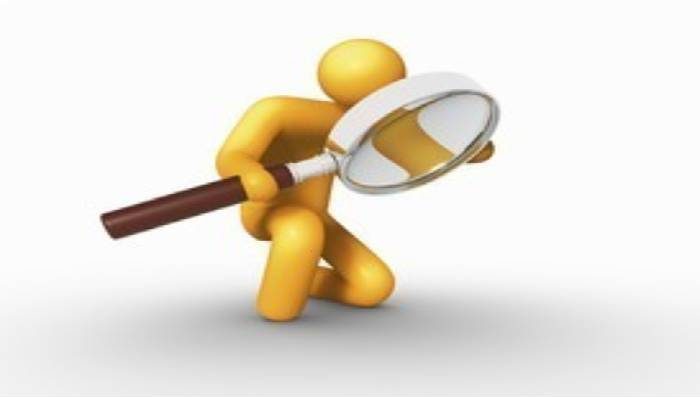 وهنا لابد من الإشارة إلى أن من الخطأ الاعتقاد بأن قرار الشراء من قبل المستهلك ما هو إلا نتيجة التأثير الذي يحدثه البائع في سلوك المشتري حيث أن الأمر على خلاف كبير وما قرار الشراء إلا مرحلة من عدة مراحل تسبق عملية اتخاذ القرار لتحديد خطوات الشراء لدى المستهلك.
وتتمثل خطوات قرار الشراء بالاتي :
1-ادراك المشكلة Problem recognition :
تعد أولى الخطوات في عملية اتخاذ قرار الشراء عندما يعرف أو يحدد المشتري أن لديه مشكلة أو حاجة يسعى لإشباعها وكما يؤكد علماء النفس بان الإدراك يتحقق من خلال منبه داخلي لدى الإنسان أو خارجي محيط به ففي الحالة الأولى تكون الحاجات الفسيولوجية كالعطش والجوع والمرض.... الخ حاجة داخلية يشعر بها الفرد ويحاول تجاوزها عبر عملية الإشباع أي اتخاذ قرار الشراء المناسب لهذه الحالة.
أما الحالة الثانية وهي الأكثر تعقيدا ًفالحاجة تبرز من خلال الإثارة لمنبه خارجي وقد يكون ذلكَ عبر وسائل الترويج المختلفة كالدعاية والإعلان عبر وسائل التواصل الاجتماعي كالفيس بوك والبريد الالكتروني والهاتف النقال.... الخ فيتحرك الدافع أو الحافز لديه من خلال الإثارة المتحققة جراء عرض السيارة وبالألوان الجذابة أو الأسعار المعروضة بالمناسبات المقترنة بالعلامة التجارية والجودة وبعض المواصفات الفريدة في هذه السيارة مثلا ضمان بطارية السيارة لعشر سنوات قادمة وهذا ما قد يدفع المشتري لاقتناء السيارة واستغلال الفرصة المتاحة في السوق.
2 - البحث عن المعلومات Information research :
عندما يشعر المستهلك بالحاجة الماسة لشراء منتج معين بعلامة تجارية محددة في سوق السيارات فانه يبدأ في البحث عن المعلومات ذات الصلة بالمنتج ولكي يقرر على ضوء المعلومات المتاحة اتخاذ القرار الملائم وبخاصة إذا ما كان المنتج غير متوفر أمامه في تلكَ اللحظة أما المعلومات فبأستطاعة المستهلك الحصول عليها من عدة مصادر وكالاتي:
* المصادر الشخصية: من العائلة والأقارب والأصدقاء وزملاء العمل.
* المصادر التجارية: الدعاية والإعلان في الجرائد والمجلات والتلفزيون المعارض التجارية، وسائل التواصل الاجتماعية مثال ذلك(الفيس بوك، تويتر، واتساب ...وكذلك البروشرات والبوسترات.... الخ.
وكما هو معروف بطبيعة الحال فان مستوى التأثير لطبيعة ومصدر هذه المعلومات يختلف من شخص لآخر على قرار الشراء للمستهلك ويتأثر بشكل كبير بمستوى الإدراك الذي يمتلكه متخذ قرار الشراء.
3-تقييم البدائل Alternatives evaluation :
في الدراسة الحالية تظهر أمام المشتري للسيارة عدة بدائل من السيارات صغيرة الحجم أو متوسطة أو كبيرة وفارهة وبمواصفات مختلفة وبماركات أو علامات تجارية من بلدان متعددة كالصناعة اليابانية أو الألمانية أو الأمريكية أو الكورية وبالتأكيد بمستويات أسعار متفاوتة وقد تكون الفروقات واسعة في مجال السعر وعلى هذا الأساس قد تطرأ على المستهلك بعض المواقف أو الاتجاهات السلبية أو الايجابية أو في بعض الحالات حالة الحياد والحيرة والتردد أو تأجيل قرار الشراء لوقت آخر بسبب تضارب وتشعب وتداخل البدائل المتوفرة لديه، وهنا لابد من القيام بعملية التقييم العقلانية والمدروسة على أسس علمية كالجودة والسعر وبلد المنشأ والتوفير بالطاقة وخدمات ما بعد البيع والسمعة والأمان وبناءاً على ذلك يختار البديل الأمثل أو الافضل الذي يحقق رغباته وطموحاته من جهة ويتلائم مع قدراته الشرائية الحالية. 

4 - اتخاذ قرار الشراء Purchase decision: 
بعد أن يجتاز المستهلك المراحل الثلاث الأنفة الذكر في عملية الشراء يكون أمام خيار لعب ومعقد وهذا الخيار إما يؤهله لاتخاذ القرار الصائب او من عدمه ففي الحالة الأولى فانه ُوضع نصب عينيه مجموعة الخيارات (البدائل) التي تحفزه لشراء السيارة وللعلامة التجارية المفضلة لديه وقد اتخذ القرار العقلاني الصائب وهو قرارالشراء الأمثل The optimal decision .
5-السلوك ما بعد الشراء Post purchase behavior :
يتصور البعض بانَ هذه المرحلة ليست من ضمن مراحل عملية الشراء لدى المستهلك ولكنها في الحقيقة مرحلة مهمة وضرورية جداً إذ من الخطأ الاعتقاد بأن مندوب المبيعات تنتهي علاقته بالمستهلك عند انتهاء عملية البيع حيث يؤكد بعض خبراء التسويق في بحوثهم الميدانية بأن هذا المفهوم هو المفهوم البيعي .
أما المفهوم التسويقي الحديث فيسمى بالمفهوم العلائقي أي إدامة الصلة والعلاقة الطيبة مع المستهلك بعد العملية البيعية ومحاولة الحفاظ عليه على مدى الحياة اواستلام التقييمات وردود الأفعال السلبية والايجابية عن طبيعة المنتج الذي اشتراه وانتفع به خلال فترة معينة ومعرفة مستوى الرضا الذي حصل عليه بعد اقتنائه لهذا المنتج وهل يرغب بشرائه مرة ثانية إذا رغب بالشراء مجددا أم لا.
                  ((الشكل التالي يوضح خطوات قرار الشراء))
شكراً لإصغائكم